PHÒNG GD&ĐT QUẬN LONG BIÊNTRƯỜNG MN ĐÔ THỊ VIỆT HƯNG
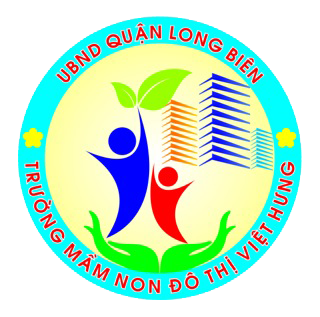 NÂNG CAO KHẢ NĂNG CẢM 
THỤ ÂM NHẠC CHO TRẺ 
MẦM NON
Long biên, ngày  tháng 7 năm 2016
Câu hỏi:
Phải làm gì để nâng cao khả năng cảm thụ âm nhạc cho trẻ?
GV nhiệt tình, yêu nghề mến trẻ
Phải giáo dục cho trẻ biết yêu âm nhạc: tổ chức, lựa chọn thời điểm hợp lý, tổ chức thường xuyên các hoạt động, có kế hoạch hợp lý, phù hợp với trẻ: hát, vận động…trong 1 ngày trẻ ở trường
GV được trang bị kiến thức âm nhạc: nhạc lý, phương pháp gd cho trẻ MN. Nâng cao khả năng tổ chức hđ của GV
GV cung cấp cho trẻ những kỹ năng âm nhạc cơ bản đơn giản phù hợp với trẻ MN để trẻ thể hiện: thể hiện cảm xúc bằng vận động…
Nâng cao, bồi dưỡng phát triển khả năng cảm thụ âm nhạc: sáng tạo, chủ động tích cực tham gia hoạt động
HOẠT ĐỘNG ÂM NHẠC
Nghe
Hát
Vận động theo nhạc
Trò chơi âm nhạc
Biểu diễn văn nghệ sau 1 chủ đề
HOẠT ĐỘNG ÂM NHẠC
I. Phương pháp:
Hoạt động nghe hát
Mục đích:
Các bài hát cô hát cho trẻ nghe là những tác phẩm trẻ không tự thể hiện được, thông qua bài hát cô hát cho trẻ tập biết thưởng thức âm nhạc
* Đôi với trẻ nhà trẻ: Kỹ năng: trẻ chú ý nghe cô hát (bài hát nghe hát của trẻ NT không quá 1 khúc) trẻ biết chú ý nghe bài hát trọn vẹn. Trẻ bước đầu biết thể hiện cảm xúc của mình. Trẻ nói được tên bài hát, tên làn điệu. Thái độ: trẻ thích được nghe cô hát. Giáo dục: trẻ biết yêu quý ông bà bố mẹ …, trẻ hứng thú tham gia hoạt động. Kiến thức: trẻ biết bài hát nói về điều gì? (nói về con mèo, về vẻ đẹp của làn điệu dân ca)
* Đối với trẻ mẫu giáo: trẻ chăm chú, chú ý lắng nghe cô hát, nghe trọn vẹn bài hát. Trẻ biết hưởng ứng cảm xúc cùng với cô, trẻ nói lên cảm nhận của mình khi nghe nhạc, trẻ nêu lên những hình ảnh trẻ xúc. Trẻ nói được tên bài hát, cách thể hiện của cô ra sao
HOẠT ĐỘNG ÂM NHẠC
I. Phương pháp:
Hoạt động nghe hát
Mục đích:
Mở rộng sự hiểu biết về âm nhạc cho trẻ: trẻ được tiếp xúc với các ca khúc thiếu niên nhi đồng, trẻ được tiếp xúc với 1 số bài hát của người lớn( tình yêu của mẹ giành cho con), trẻ được tiếp xúc với các làn điệu dân ca các vùng miền là cội nguồn giáo dục trẻ tình yêu quê hương đất nước
HOẠT ĐỘNG ÂM NHẠC
I. Phương pháp:
Hoạt động nghe hát
Nội dung của bài hát nghe: hướng về các chủ đề
Nghe trực tiếp: trẻ trực tiếp nghe và xem cô thể hiện bài hát. Cô giáo thể hiện tác phẩm 1 cách hay nhất, truyền cảm nhất, qua giọng hát, nét mặt, điệu bộ, Các hình thức trực tiếp:
+ Cô hát kết hợp cử chỉ điệu bộ.
+ Cô hát kết hợp đệm đàn
+ Cô hát kết hợp với vận động minh họa ( tùy thuôc vào nội dung bài hát)
+ Cô hát kết hợp dụng cụ gõ đệm (tùy thuộc vào nội dung và tính chất bài hát để lựa chọn dụng cụ cho phù hợp, đối với các làn điệu dân ca: song loan, mõ,mõ dừa, chén không được dùng phách tre, trống, sắc xô. Đối với các ca khúc thiếu niên nhi đồng: sử dụng trống lắc
HOẠT ĐỘNG ÂM NHẠC
I. Phương pháp:
Hoạt động nghe hát
Nội dung của bài hát nghe: hướng về các chủ đề
Nghe trực tiếp:
Đàm thoại với trẻ về bài hát
Bài hát dân ca:
Cô giới thiệu tên làn điệu, bài hát, tác giả
(Các con có cảm nhận gì khi nghe cô thể hiện làn điệu dân ca? trong làn điệu đó các con thích nhất hình ảnh nào?)
Ca khúc thiếu niên nhi đồng, ca khúc người lớn:
( Bài hát này nói lên điều gì? Các con có cảm nhận gì khi nghe bài hát, thích hình ảnh nào trong bài hát?)
HOẠT ĐỘNG ÂM NHẠC
I. Phương pháp:
Hoạt động nghe hát
Nội dung của bài hát nghe: hướng về các chủ đề
Nghe gián tiếp: qua các phương tiện nghệ thuật: đài, máy tính, video








=> Để tổ chức hđ nghe hát là hoạt động trọng tâm bắt buộc phải sử dụng 2 phương pháp này một cách linh hoạt đan xen nhau. Tùy thuộc vào chủ dề, tùy thuộc vào đối tượng trẻ và mức độ khó dễ của tác phẩm mang đến cho trẻ mà có thể sử dụng 2 hình thức này 1 cách phù hợp nhất
Nghe gián tiếp
Qua các phương tiện nghệ thuật: đài, máy tính, video
Nghe qua đài, băng đĩa
Nghe giai điệu trên đàn
Nghe và xem video, máy tính
Nghe và xem rối bóng
Nghe và xem vẽ trên cát
HOẠT ĐỘNG ÂM NHẠC
I. Phương pháp:
Hoạt động hát:
Mục đích
Góp phần hình thành cảm xúc cho trẻ, từ đó trở thành tình  cảm thẩm mỹ, trẻ yêu âm nhạc, biết thể hiện bài hát
Bài hát đưa vào chương trình là các bài hát có giai điệu tươi vui trong sáng, vui-ngộ nghĩnh, vui-hóm hỉnh, vừa phải-tình cảm tha thiết, vui-hùng mạnh
HOẠT ĐỘNG ÂM NHẠC
I. Phương pháp:
Hoạt động hát:
Phương pháp: căn cứ vào mức độ khó dễ, dài ngắn của tác phẩm có 2 cách dậy hát:









=> Lưu ý: Với những bài ngắn nhưng khó hát, dậy giống cách 2 ( chia bài thành từng câu từng đoạn, dạy nối tiếp từng đoạn với nhau từ đầu đến cuối bài hát). Với những bài hát dài nhưng dễ hát có thể dậy trẻ hát theo cô từ đầu đến cuối bài hát (theo cách 1)
Bài ngắn, dễ hát: dạy trẻ hát theo cô cả bài, cô hát to, chậm rõ lời, bắt giọng cho cả lớp hát theo cô từ đầu đến cuối bài hát. Trong quá trình tập hát co phát hiện có đoạn hay câu nào trẻ hát sai, cô phải sửa sai cho trẻ  (sửa trọn vẹn câu). Cô có thể đọc chậm lại lời và kết hợp hát mẫu lại cho trẻ. Khi trẻ đã thuộc cô dạy trẻ cách thể hiện sắc thái bài hát, phụ thuộc vào cách bắt giọng thể hiện sắc thái, điệu bộ của cô giáo. Bài hát vui tươi cô bắt giọng:
Bài hát dài, khó hát: chia bài hát thành từng câu hoặc từng đoạn ngắn (câu đoạn phải trọn vẹn về nội dung hay cấu trúc âm nhạc). Cô có thể cho trẻ hát nối tiếp. trong quá trình trẻ hát nối tiếp nếu trẻ hát sai cô phải sửa sai cho trẻ. Từ đó hướng vào việc dạy trẻ thể hiện sắc thái của bài hát.
HOẠT ĐỘNG ÂM NHẠC
I. Phương pháp:
Hoạt động hát:
Phương pháp: căn cứ vào mức độ khó dễ, dài ngắn của tác phẩm có 2 cách dậy hát:
Các hình thức dạy trẻ hát nâng cao: đan xen các hình thức tổ chức (tổ, nhóm, cá nhân) VD: Tổ 1 hát -> cá nhân hát -> nhóm bạn trai -> tổ 2 hát -> cá nhân…
Đôi với trẻ MNG-MGL: trẻ có thể hát nhanh chậm, to nhỏ, đối đáp, nối tiếp, lĩnh xướng, đồng đều -> Tùy thuộc vào nội dung, tính chất bài hát
HOẠT ĐỘNG ÂM NHẠC
I. Phương pháp:
Hoạt động hát:
Cách tiến hành





=> Đối với trẻ lứa tuổi nhà trẻ chủ yếu dạy trẻ theo cách 1 (dạy trẻ hát theo cô cả bài) vì đa số các bài hát dạy ở lứa tuổi nhà trẻ đã ngắn và dễ hát. Có thể tổ chức cho trẻ hát đồng đều, nhóm, tổ, cô và cháu cùng song ca. Khi giới thiệu tên bài hát, tên tác giả phải hỏi  nhiều trẻ trả lời
Cô hát mẫu
Giới thiệu tên bài hát, tác giả
Giới thiệu nội dung một cách tóm tắt ngắn gọn dễ hiểu nhất
Tiến hành dạy trẻ hát
HOẠT ĐỘNG ÂM NHẠC
I. Phương pháp:
Vận động theo nhạc:
Mục đích: Nhằm phát triển ở trẻ cảm giác nhịp điệu để từ đó giúp trẻ cảm nhận cảm xúc âm nhạc bằng chính vận động của cơ thể: vđ tay, chân, mình. 
Các hình thức
Hát kết hợp vỗ tay (gõ đệm theo tiết tấu)
Kết hợp nhún nhảy, lắc lư, đung đưa, giậm chân, đi theo tiết tấu...( chủ yếu theo các bài hát có nhịp 2/4, 3/4, 3/8 )
Hát kết hợp vận động minh họa
Cho phép giáo viên sáng tạo: động tác đó phải phù hợp với khả năng vận động của trẻ, phù hợp với nhịp điệu âm nhạc
Hát kết hợp với múa
HOẠT ĐỘNG ÂM NHẠC
I. Phương pháp:
Vận động theo nhạc:
Cách tổ chức:
Dạy trẻ vỗ tay theo tiết tấu:
Cô vỗ tay to chậm rõ ràng, bắt giọng cho cả lớp hát và vỗ tay cùng với cô từ đầu đến hết bài hát (không phân tích cách vỗ tay thô 1 2 3 mở, không nhất thiết cầm tay trẻ khi trẻ vỗ chưa đúng, bao nhiêu lần phụ thuộc vào trẻ). Đan xen các hình thức tổ nhóm. Không phê phán khi trẻ chưa vỗ đúng, cho trẻ vỗ lại cùng tổ, nhóm tiếp theo.
HOẠT ĐỘNG ÂM NHẠC
I. Phương pháp:
Vận động theo nhạc:
Cách tổ chức:
Hát kết hợp vận động minh họa và Múa (chung)
- Khi dạy vđ minh họa hay múa việc đầu tiên phải xác định đội hình cho trẻ phụ thuộc vào động tác vận động:
+ Nếu các động tác vận động minh họa hay múa chỉ ở phía trước mặt trẻ cho trẻ đứng thành hình vòng tròn hoặc vòng cung
+ Nếu các động tác vận động minh họa hay múa có động tác bên phải- trái, phía trước-sau thì cho trẻ đứng thành đội hình thể dục, đứng so le nhau để cô dễ bao quát được trẻ, trẻ dễ nhin thấy động tác của cô
+ Đối với trẻ MGL sau khi đã tập múa xong nên cho trẻ làm quen với các đội hình múa đơn giản: vòng tròn, múa đôi, vòng cung, theo tốp, nhóm, cụm...
+ Khi hướng dẫn trẻ vđ minh họa hay múa cô phải đứng ngươc chiều với trẻ, động tác của cô phải cùng chiều với trẻ
+ Khi dạy vận động minh họa hay dạy múa không phân tích cách vận động thô
HOẠT ĐỘNG ÂM NHẠC
I. Phương pháp:
Vận động theo nhạc:
Cách tổ chức:
Dạy vận động minh họa:
+ Cô bắt giọng cho cả lớp hát và vận động minh họa với cô từ đầu đến cuối bài hát (bao nhiêu lần tùy thuộc vào khả năng vận động của trẻ)
+ Trong quá trình vđ minh họa nếu động tác nào trẻ vđ chưa nhịp nhàng cô có thể dừng lại, hướng dẫn lại, vận động lại và cho cả lớp tập lại
HOẠT ĐỘNG ÂM NHẠC
I. Phương pháp:
Vận động theo nhạc:
Cách tổ chức:
Dạy múa:
+ Đối với điệu múa có động tác nam và nữ phải dạy riêng từng đối tượng
+ Khi làm mẫu: múa 1 cách trọn vẹn động tác nam – nữ (cô 1 đóng nam, cô 2 đóng nữ), nếu không có cô 2 có thể rèn 1 trẻ múa cùng cô.
+ Cách dạy múa: dạy trẻ múa từng động tác một từ đầu đến hết điệu múa, thông thường các điệu múa cho trẻ mầm non nhiều nhất chỉ có từ 3-5 động tác. Việc cô dạy trẻ từng động tác một để trẻ tri giác toàn bộ điệu múa, khi thấy trẻ chưa múa đươc động tác nào cô phải sửa sai, có thể dùng lời kết hợp làm mẫu để tập lại cho trẻ ( khi cô vẫy tay muốn đẹp cô làm giống con gì? Các con thấy nét mặt của cô ntn?). Khi trẻ đã làm đúng tất cả các động tác có thể cho trẻ múa trọn vẹn điệu múa bằng các hình thức đan xem nhau (nếu có trẻ chưa múa được cô có thể cho trẻ múa tiếp cùng tổ, nhóm sau)
HOẠT ĐỘNG ÂM NHẠC
I. Phương pháp:
Vận động theo nhạc:
Cách tiến hành:
Vận động mẫu
Giới thiệu tên hình thức vận động: vỗ tay theo phách, vđ minh họa theo bài hát, múa
HOẠT ĐỘNG ÂM NHẠC
I. Phương pháp:
Trò chơi âm nhạc:
Mục đích: góp phần phát triển tai nghe cho trẻ, phát triển khả năng phản xạ âm nhạc, nhận biết phân biệt âm thanh, rèn luyện trí nhớ âm nhạc cho trẻ
Các dạng trò chơi:
Đóng vai theo nội dung, cấu trúc âm nhạc: bài hát có 2-3 nhân vật để trẻ đóng vai: “Hãy đóng vai”
Rèn luyện các thuộc tính âm nhạc: cao độ, trường độ, âm sắc..: ”Tai ai tinh” hát xướng âm
Rèn luyện trí nhớ âm nhạc: “Ai làm ca sĩ?”, “Hãy bắt chước giống cô”, “Ai đoán giỏi?”
HOẠT ĐỘNG ÂM NHẠC
II. Hình thức tổ chức các hoạt động âm nhac cho trẻ trong trường MN
1. Đưa vào trong hoạt động chơi tập có chủ đích (NT), hoạt động học (MG)
Đối với trẻ NT
Được tổ chức trong hoạt động chơi – tập có chủ định  ( 1 tuần 1 lần). Đối với trẻ 18-24th chủ yếu tổ chức hoạt động nghe hát. Nhưng đến 24-36th: căn cứ vào khả năng âm nhạc của trẻ (trẻ có thể nghe bao lâu, hát bài ntn, vận động ra sao...), mức độ của các tp âm nhạc mang đến cho trẻ => từ đó GV được phép lựa chọn nội dung trọng tâm và nội dung kết hợp sao cho phù hợp
Đối với trẻ MG
Nằm trong lĩnh vực phát triển thẩm mỹ, hướng vào các chủ đề. Được tổ chức trong hoạt động học (hoạt động âm nhạc)
HOẠT ĐỘNG ÂM NHẠC
II. Hình thức tổ chức các hoạt động âm nhac cho trẻ trong trường MN
1. Đưa vào trong hoạt động chơi tập có chủ đích (NT), hoạt động học (MG)
Đối với trẻ NT
* NDTT: Nghe hát
   NDKH: Vận động ( TCAN)

* NDTT: Hát
   NDKH: Vận động (TCAN)

* NDTT: Vận động theo nhạc
   NDKH: Nghe hát

* NDTT: Biểu diễn văn nghệ sau 1 chủ đề
Đối với trẻ MG
* NDTT: Hát
   NDKH:  + Nghe hát
	    + TCAN
* NDTT: Nghe hát, nghe nhạc
   NDKH:  + VĐ theo nhạc
	    + TCAN
* NDTT:  VĐ theo nhạc
   NDKH: Nghe hát, nghe nhạc
	   TCAN: nếu vđ đơn giản        dễ co thể thêm TCAN
* NDTT: Biểu diễn văn nghệ cuối chủ đề
HOẠT ĐỘNG ÂM NHẠC
II. Hình thức tổ chức các hoạt động âm nhac cho trẻ trong trường MN
Đưa vào trong hoạt động chơi tập có chủ đích (NT), hoạt động học (MG)
=> Căn cứ vào mức độ của NDTT có thể kết hợp 1 hoặc 2 nội dung kếp hợp. Căn cứ vào tính chất của NDTT mà lựa chọn nd động hay tĩnh để kết hợp
Lưu ý: nội dung biểu diễn sau chủ đề căn cứ vào độ tuổi, chủ đề được tiếng hành bao nhiêu tuần, nội dung chủ đề đó là gì, căn cứ vào khối lượng chủ đề để lựa chọn 3-4 nội dung, khi lựa chọn các hình thức cần đa dạng các hình thức tổ chức, khi biểu diễn trên 1 bài hát có thể thể hiện bằng các hình thức khác nhau. Ngoài các bài hát có trong chủ đề có thể kết hợp 1 TCAN có trong chủ đè đó hay 1 bài nghe hát có tròn chủ đề (được phép sd các bài thơ , câu đố, võ, aerobic, đóng kịch).
Xin chân thành cảm ơn!